Petrik LajosBilingual Vocational School of Chemistry, Environmental Protection and Information Technology
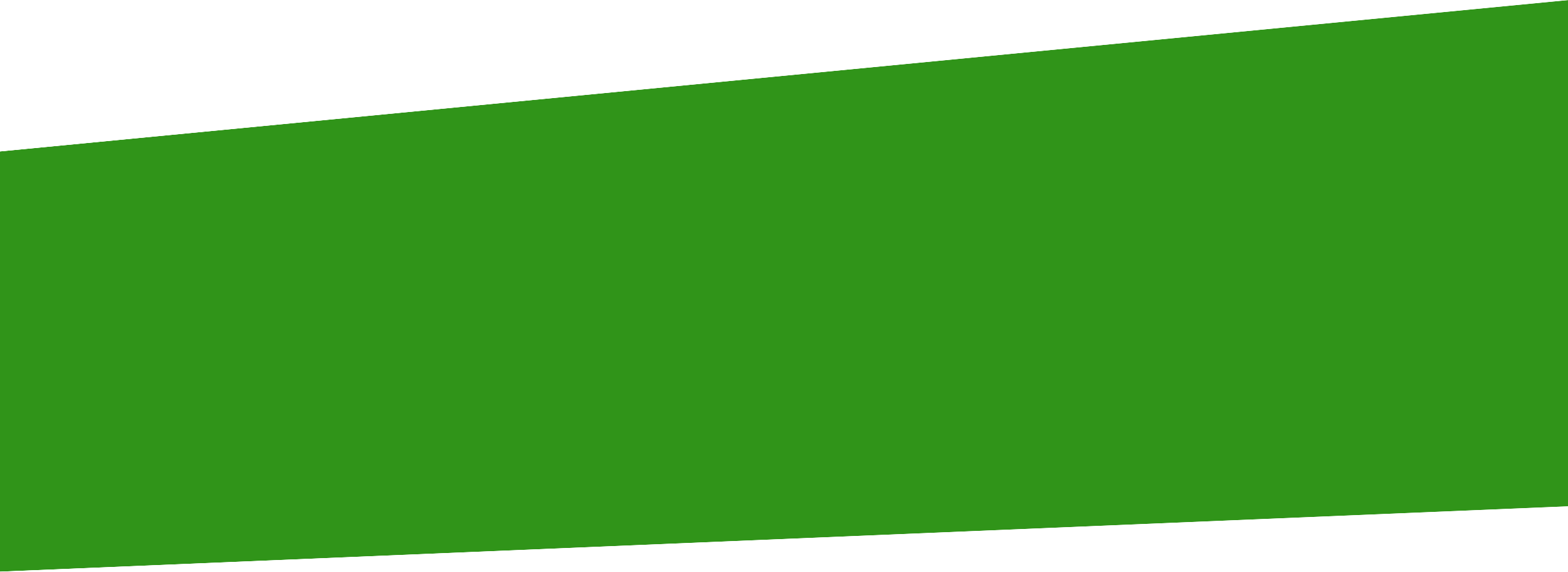 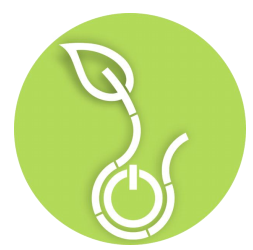 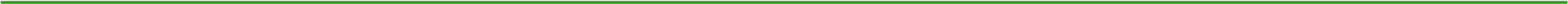 Introduction
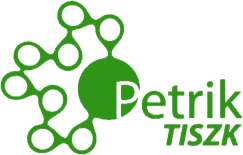 2
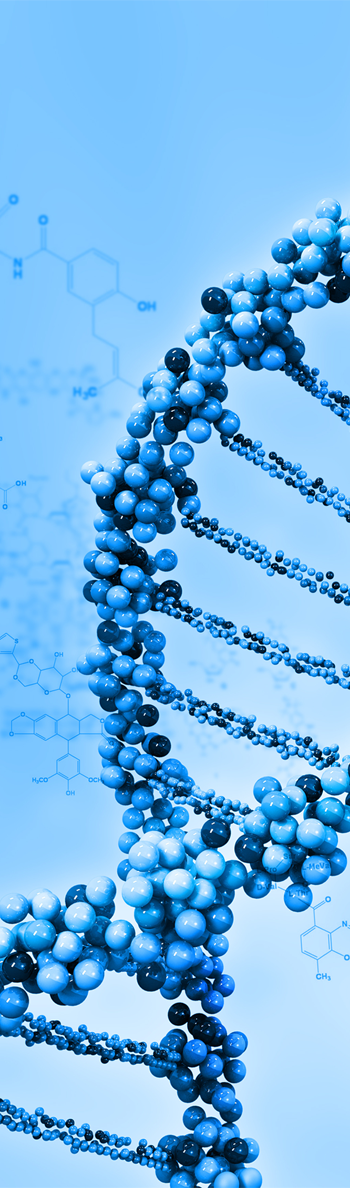 founded in 1879

 one of the most prominent vpcational schools in Hungary

 Petrik Lajos, the first headmaster
Introduction
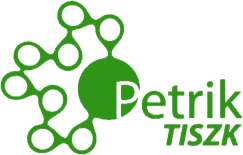 3
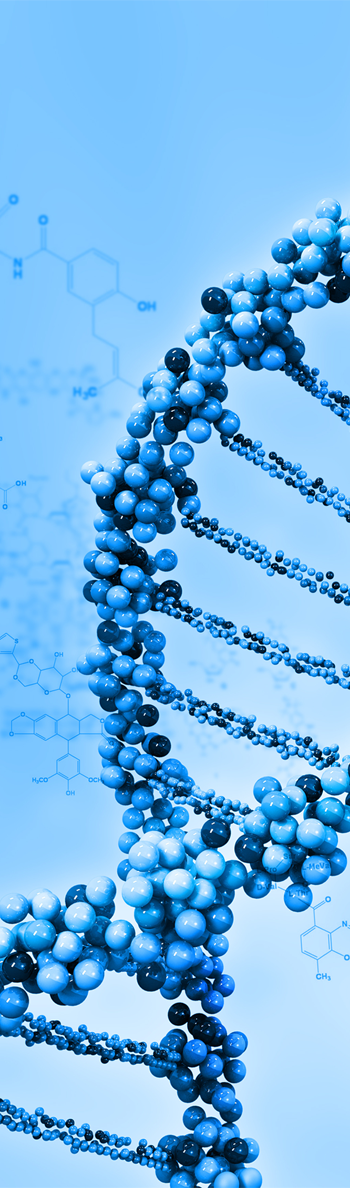 Our high valencies
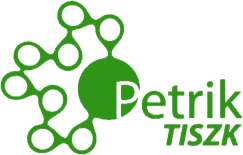 4
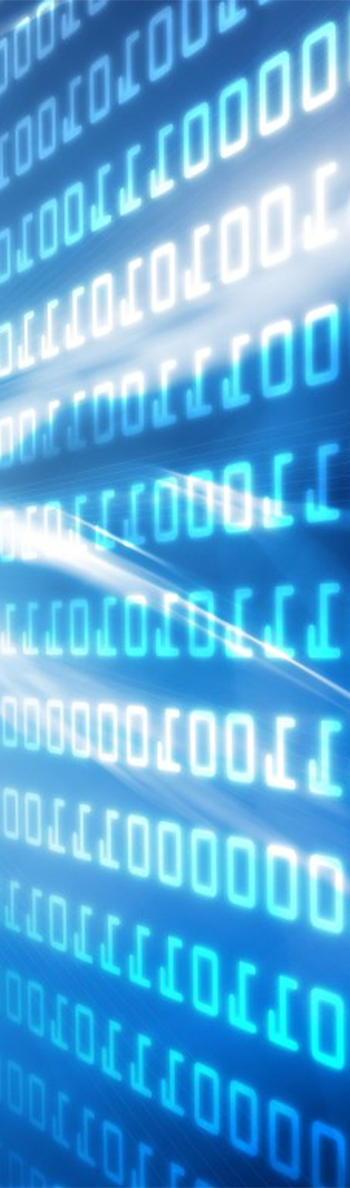 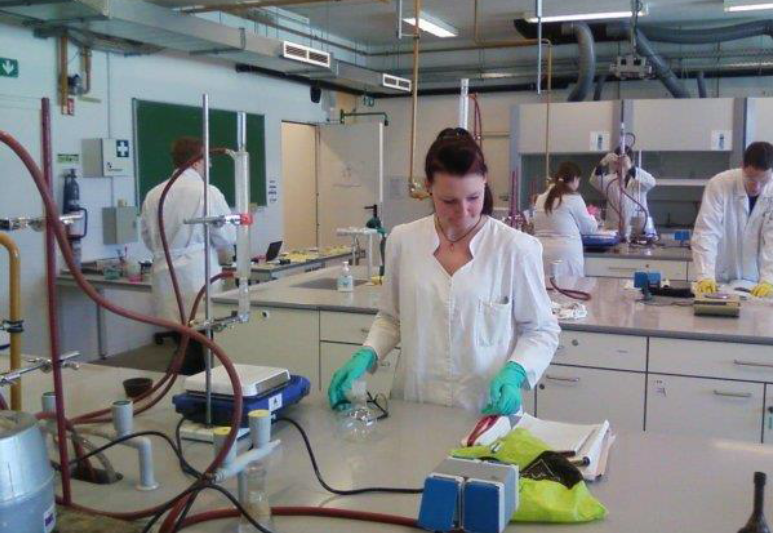 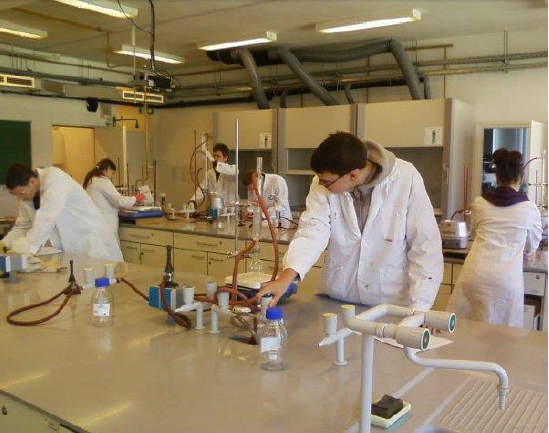 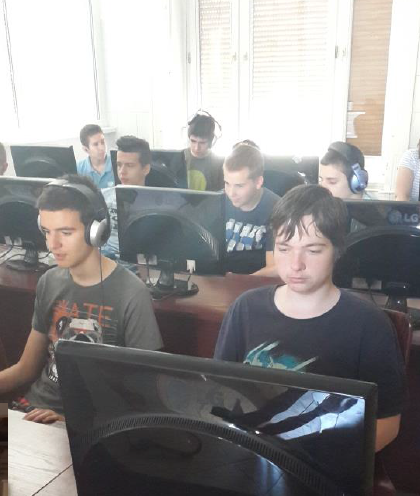 Secondary education
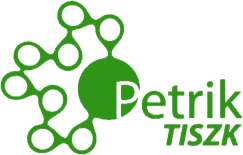 5
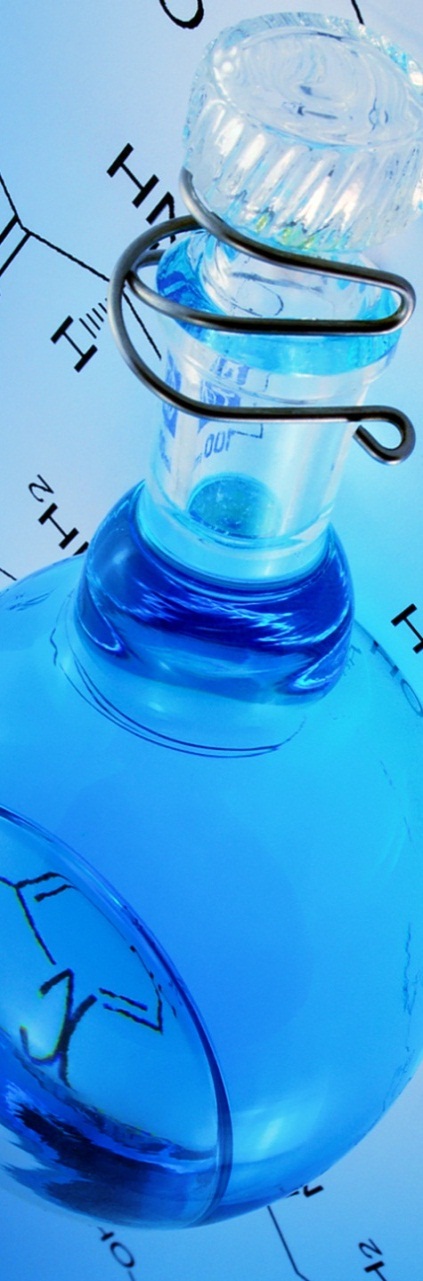 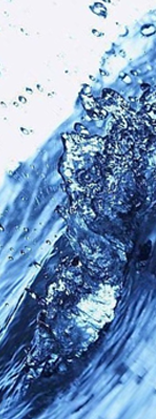 Bilingual Chemistry
General chemistry
Environmental protection
Information technology
Érettségi felkészítés
Szakmai alapozás
Nyelvi képzés
Természettudományok
Humán műveltség
SCHOOL LIFE
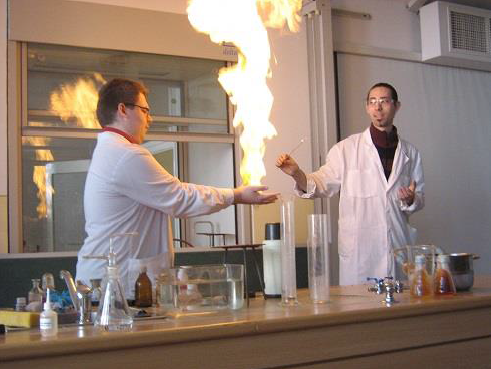 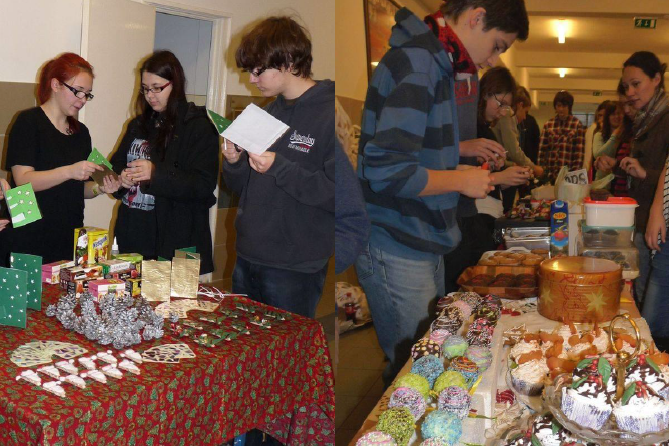 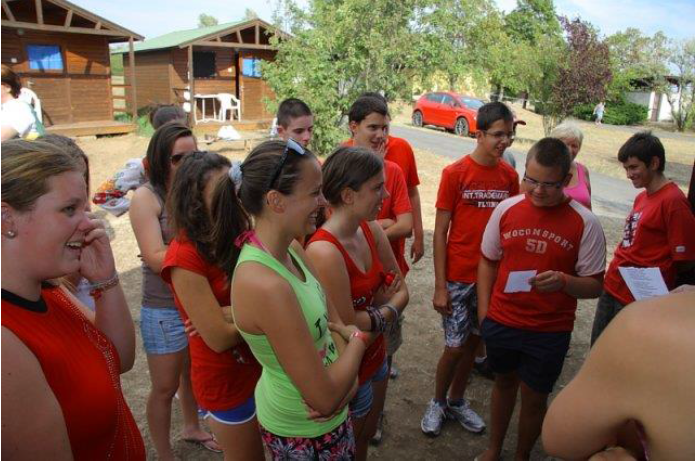 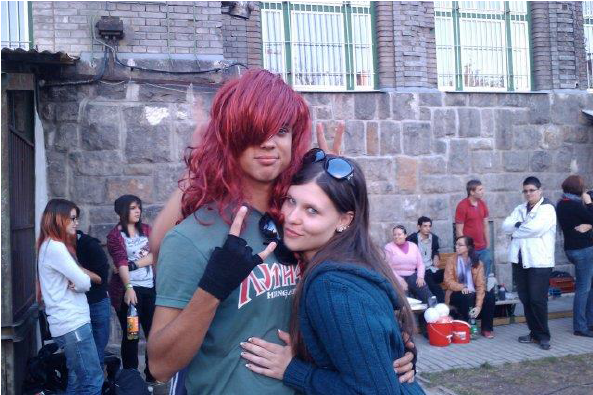 Freshmen’s Camp
Freshmen’s Initiation in September
Advent Christmas Fair
Chemistry show at Chritmas
6
SPORTS LIFE
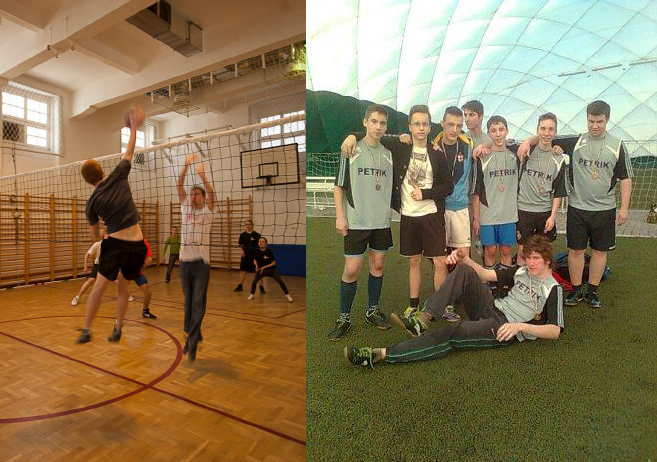 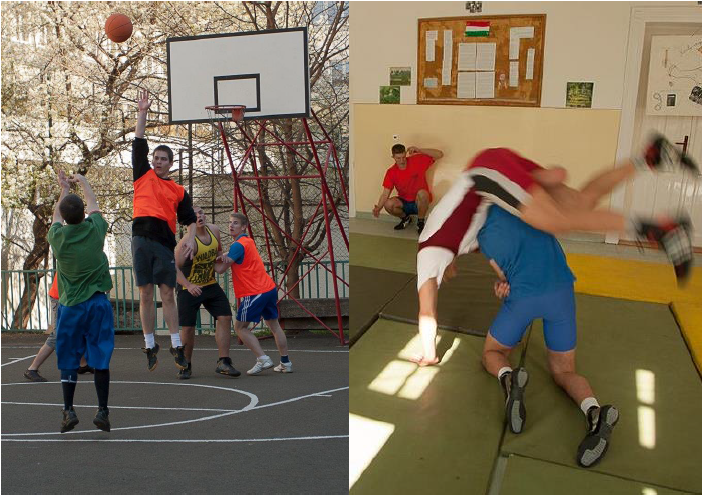 7
Contact
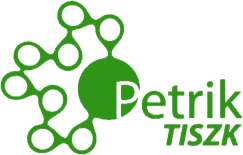 8
1146 Budapest, Thököly 48-54. Hungary
Phone: 	+36-1-343-4810
Fax: 	+36-1-343-6036
Email: 	info@petriktiszk.hu

www.petriktiszk.hu
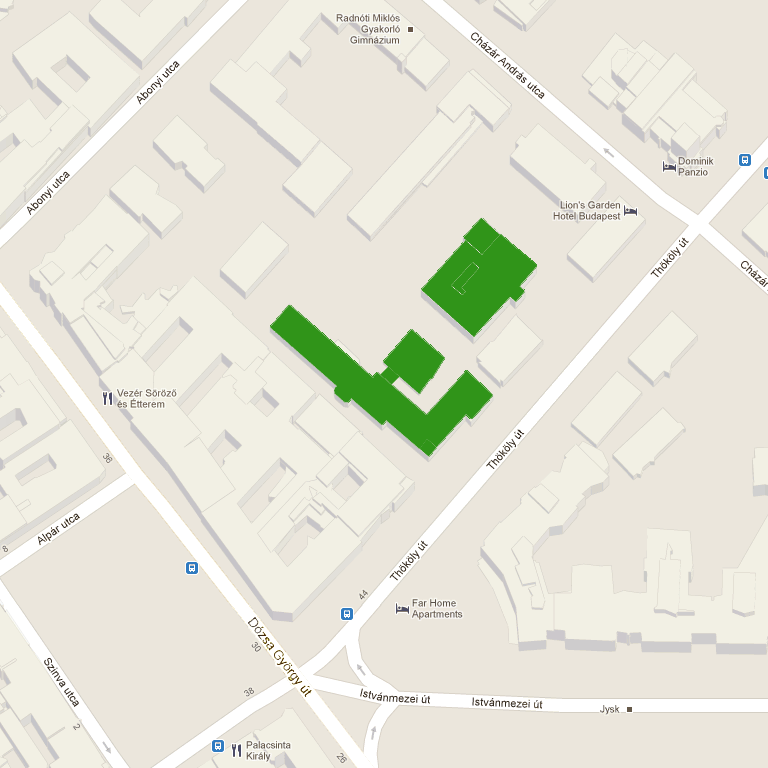 Petrik TISZK
Facebook/PetrikTiszk
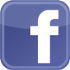 YouTube/PetrikTiszk
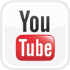 Twitter/PetrikTiszk
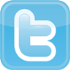 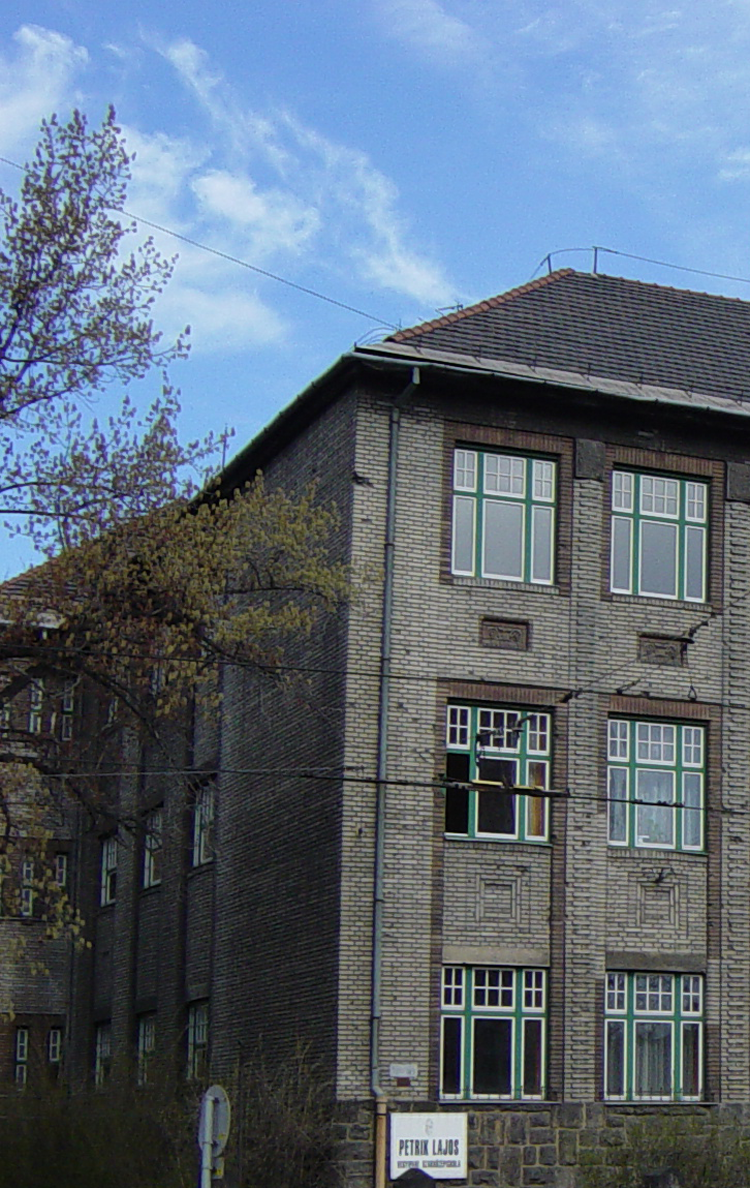 Thank you!
www.petrik.hu